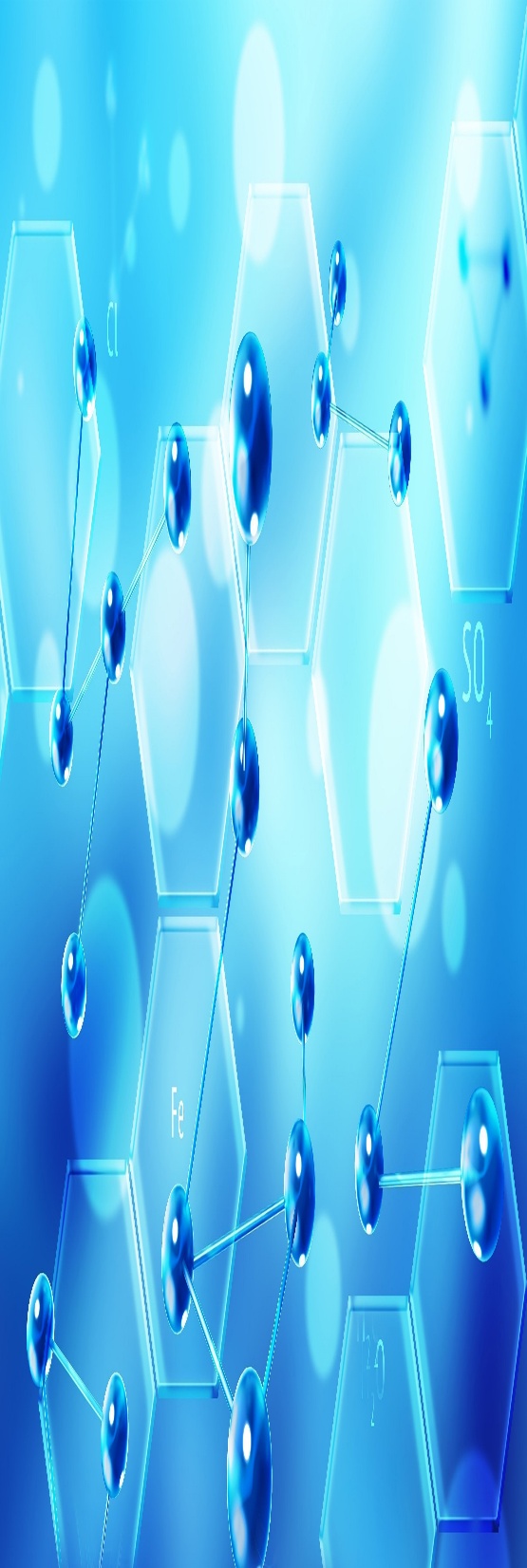 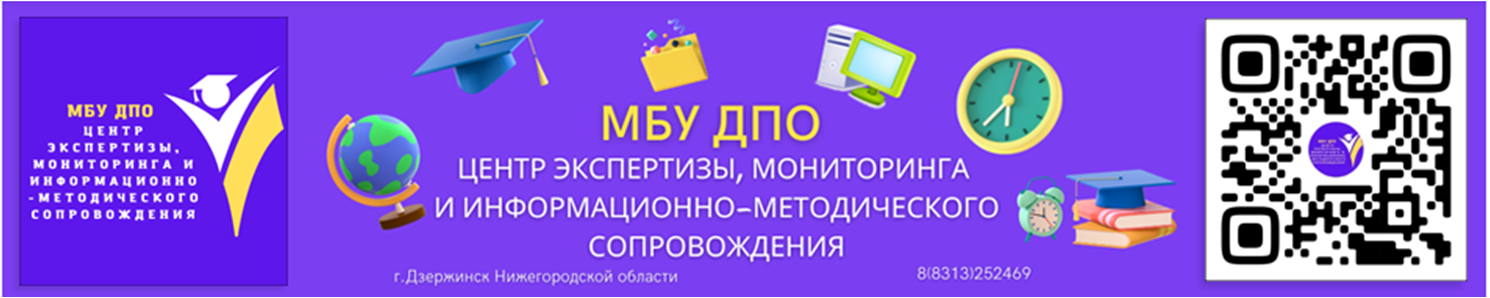 АНАЛИЗ РЕЗУЛЬТАТОВ ГИА ПО ХИМИИ ЗА 2022/2023 УЧЕБНЫЙ ГОД
Лапкина Юлия Владимировна - заместитель директора, 
методист МБУ ДПО ЦЭМиИМС
г.Дзержинск
2023 год
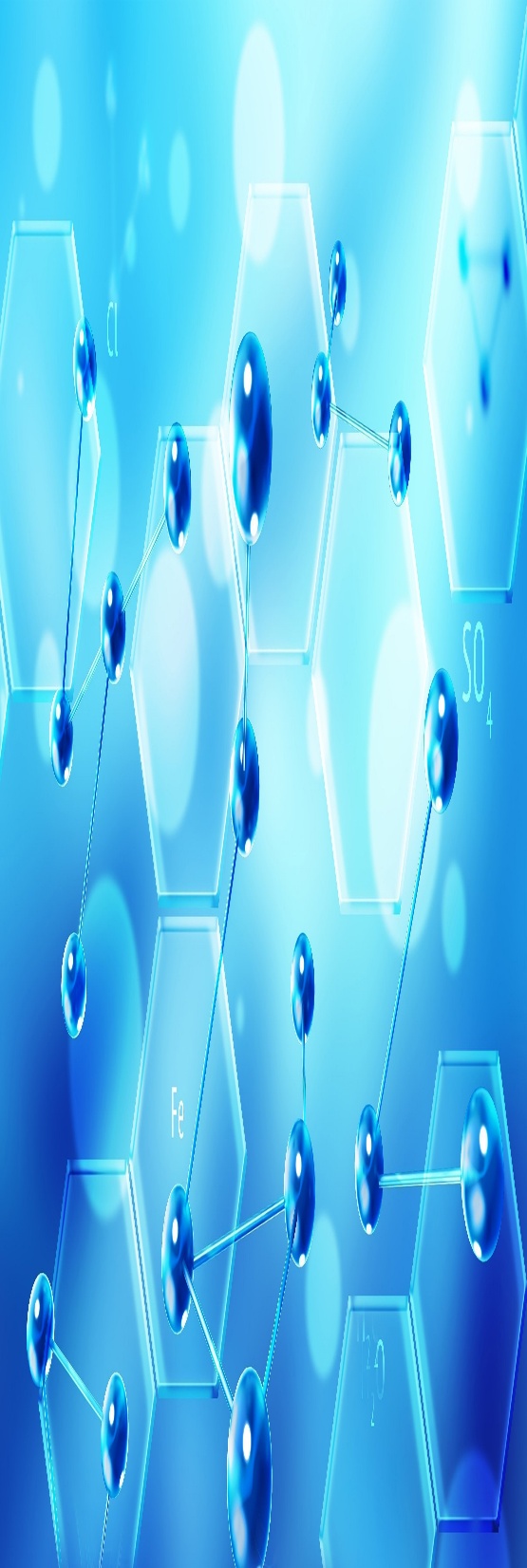 ПОВЕСТКА ДНЯ:
ФОРМА АНАЛИЗА РЕЗУЛЬТАТОВ ГИА-9 И ГИА-11
 ХАРАКТЕРИСТИКА УЧАСТНИКОВ ЕГЭ ПО ХИМИИ
ОСНОВНЫЕ РЕЗУЛЬТАТЫ ЕГЭ ПО ХИМИИ
АНАЛИЗ РЕЗУЛЬТАТОВ ВЫПОЛНЕНИЯ ЗАДАНИЙ КИМ
РЕКОМЕНДАЦИИ ПО СОВЕРШЕНСТВОВАНИЮ ОРГАНИЗАЦИИ И МЕТОДИКЕ ПРЕПОДАВАНИЯ ХИМИИ В ОО НА ОСНОВЕ ВЫЯВЛЕННЫХ ТИПИЧНЫХ ЗАТРУДНЕНИЙ И ОШИБОК
РАЗНОЕ
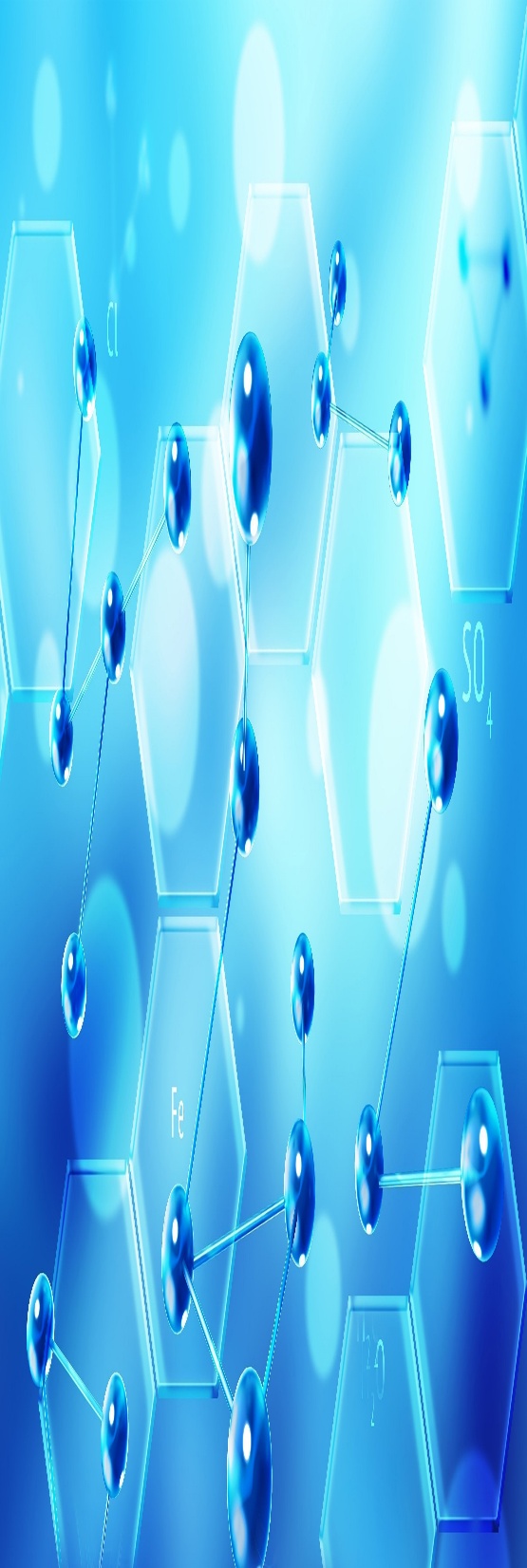 1. ФОРМА АНАЛИЗА РЕЗУЛЬТАТОВ ГИА-11
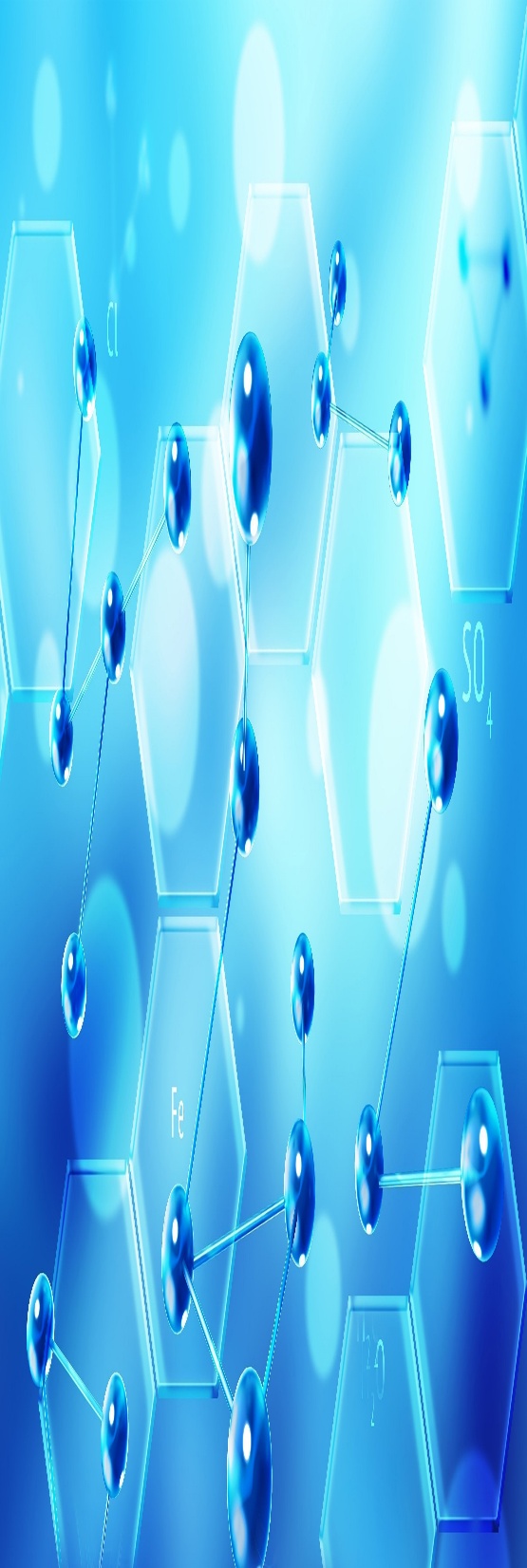 2. КОЛИЧЕСТВО УЧАСТНИКОВ ЕГЭ ПО ХИМИИ
2021-2022 
учебный год
95 обучающихся / 22 ОО
2022-2023 
учебный год
62 обучающихся / 25 ОО
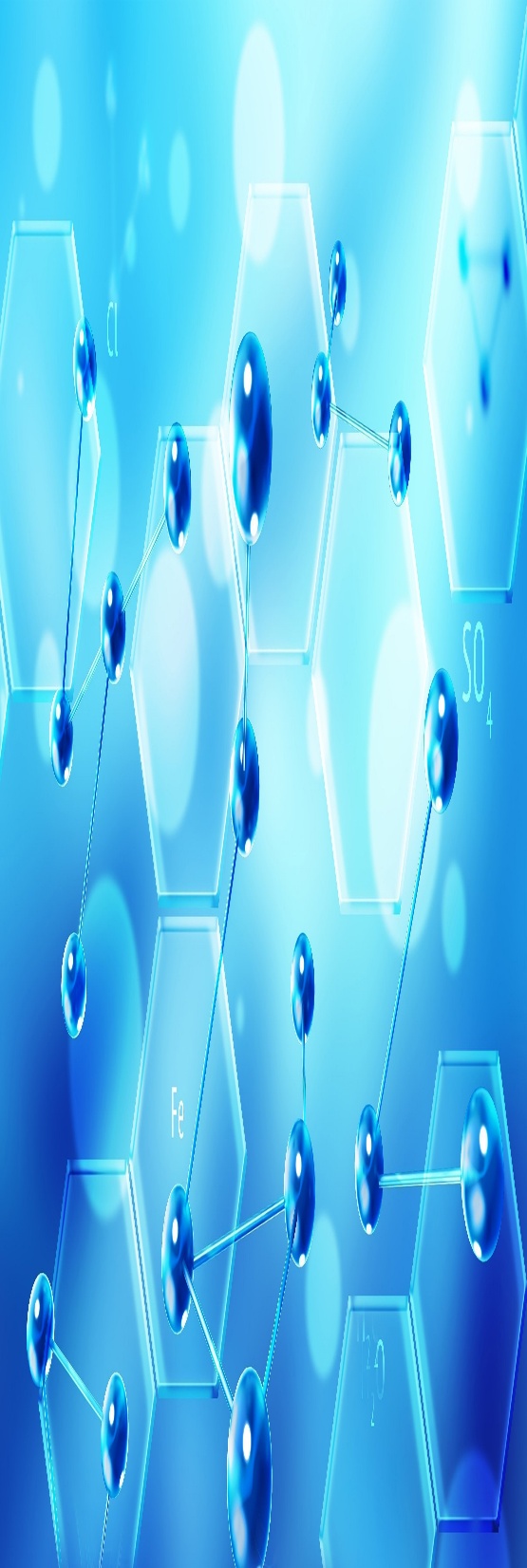 3. ОСНОВНЫЕ РЕЗУЛЬТАТЫ ЕГЭ ПО ХИМИИ
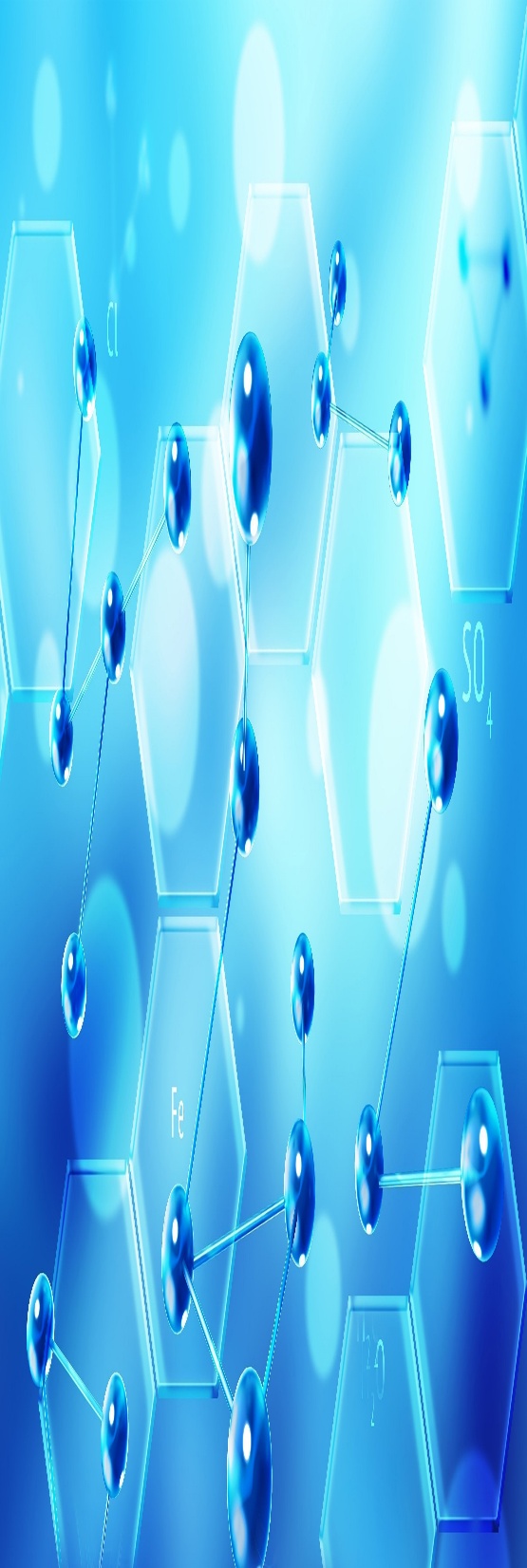 4. АНАЛИЗ РЕЗУЛЬТАТОВ ВЫПОЛНЕНИЯ ЗАДАНИЙ КИМ
Распределение заданий варианта КИМ ЕГЭ по содержанию, видам умений и способам действий
Блок 1 Теоретические основы химии: современные представления о строении атома, Периодический закон и Периодическая система химических элементов Д.И. Менделеева, химическая связь и строение вещества 
Блок 1.2. Химическая реакция. Рассматриваемая линия заданий экзаменационной работы включала в себя задания базового, повышенного (часть 1) и высокого (часть 2) уровней сложности. Задания располагались в порядке увеличения их сложности, а задание высокого уровня сложности требовало написания развернутого ответа.
Блок 2 Неорганические вещества: классификация и номенклатура, особенности состава, строения, химические свойства и генетическая связь веществ различных классов
Блок 3 Органические вещества: классификация и номенклатура, особенности состава и строения, химические свойства и генетическая связь веществ различных классов
Блок 4 Методы познания в химии. Химия и жизнь. Расчеты по химическим формулам и уравнениям реакций.
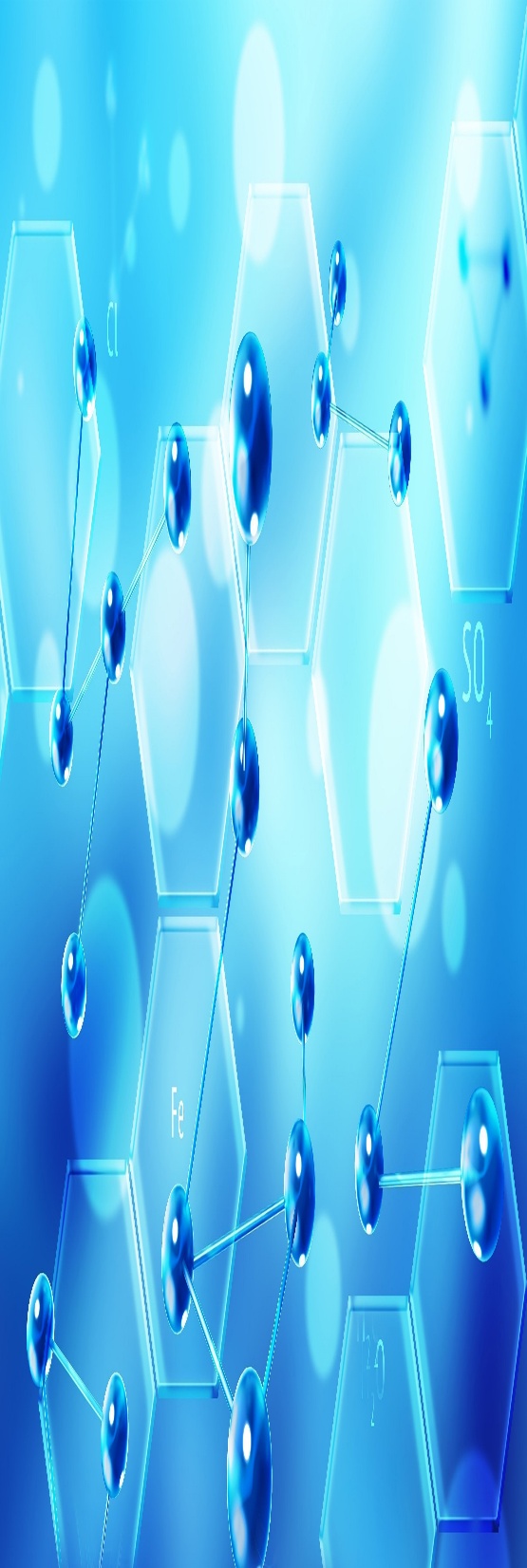 4. АНАЛИЗ РЕЗУЛЬТАТОВ ВЫПОЛНЕНИЯ ЗАДАНИЙ КИМ
Наиболее высокие результаты продемонстрировали участники ЕГЭ при выполнении:1. задание базового уровня - № 1 (Строение электронных оболочек атомов элементов первых четырёх периодов: s-, p- и d-элементы. Электронная конфигурация атома. Основное и возбуждённое состояния атомов)
2. задание базового уровня - № 2 (Закономерности изменения химических свойств элементов и их соединений по периодам и группам)
3. Задание повышенного уровня - № 6 (Характерные химические свойства неорганических веществ)
4. задание повышенного уровня - № 23 (Обратимые и необратимые химические реакции. Химическое равновесие. Расчёты количества вещества, массы вещества или объёма газов по известному количеству вещества, массе или объёму одного из участвующих в реакции веществ).
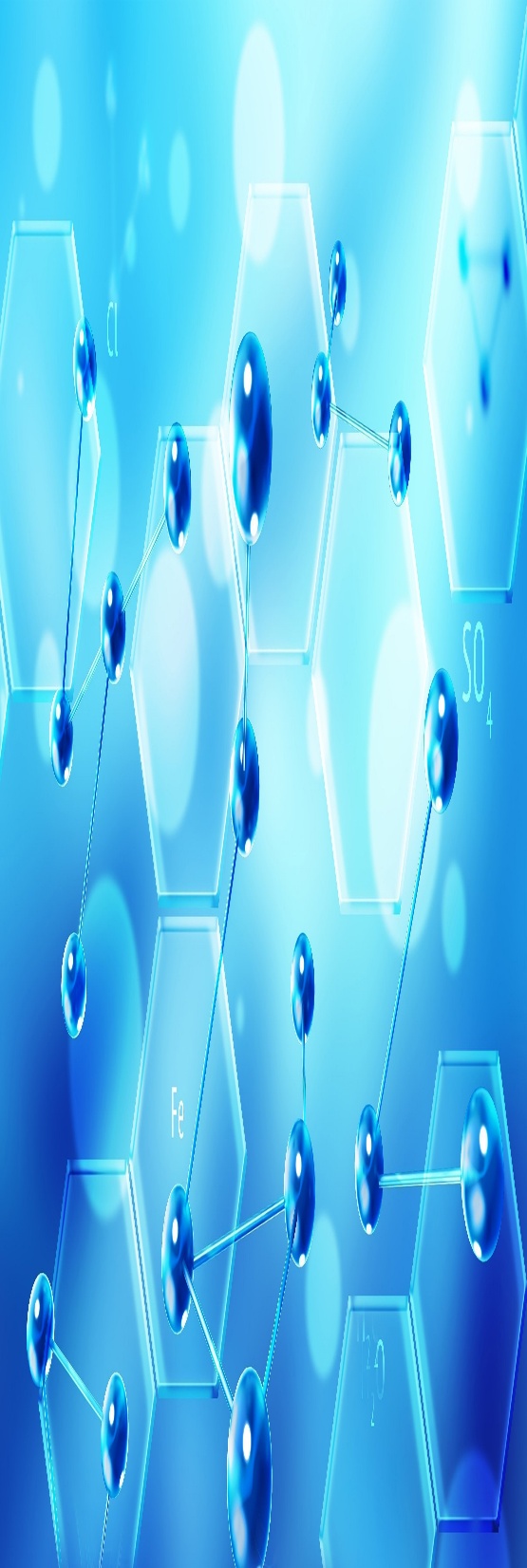 В 2023 году выпускники при выполнении следующих заданий показали низкие результаты:задания базового уровня (процент выполнения ниже 50%):
1. задание № 11 – (Теория строения органических соединений: гомология и изомерия (структурная и пространственная). Взаимное влияние атомов в молекулах. Типы связей в молекулах органических веществ. Гибридизация атомных орбиталей углерода. Радикал. Функциональная группа). 
2. задание № 13 –Изучение темы «Способы получения органических веществ» требует от учащихся не простого заучивания и воспроизведения теоретического материала, а построение логической цепочки между химическими свойствами, типами химических реакций и возможностью получения данного вещества. При изучении курса «Органическая химия» данной теме уделяется недостаточное количество времени и внимания.
3. задание № 17 –формулировка задания не изменилась по сравнению с 2022 годом - снято ограничение на количество элементов ответа, из которых может состоять полный правильный ответ, это повлияло на средний балл выполнения задания.
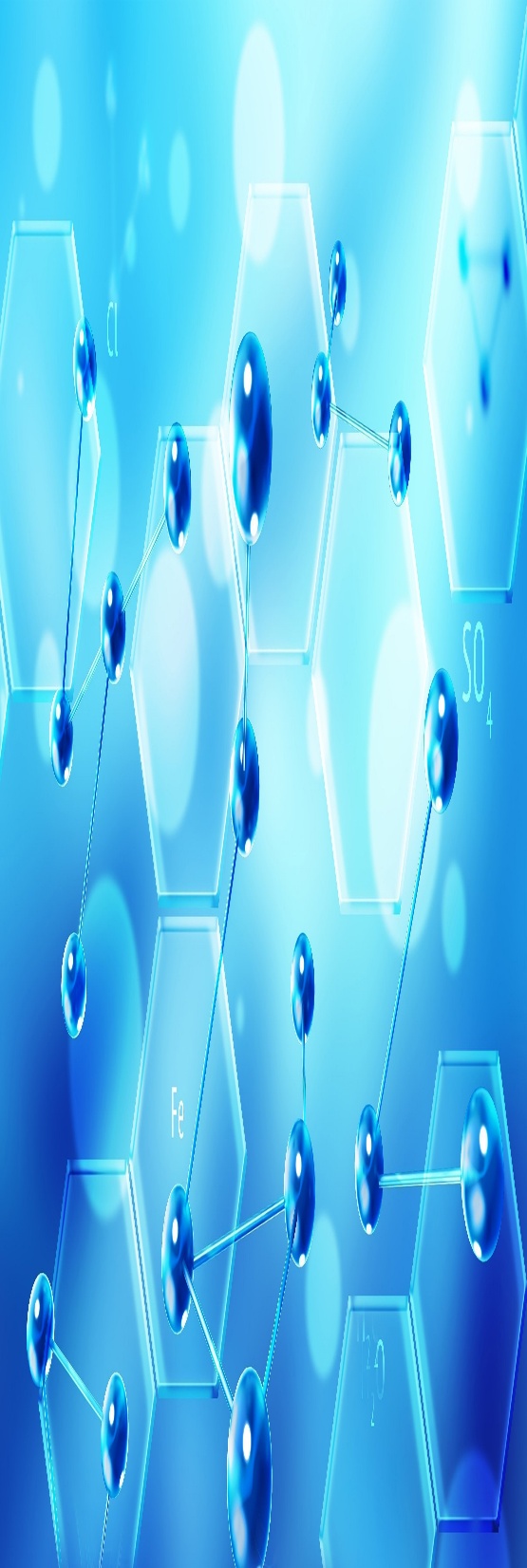 4. задание № 25 – Техника безопасности и промышленные способы получения веществ. Данная тема включает в себя большой теоретический материал, поэтому средний балл учащихся всегда невысокий.
При самостоятельной подготовке учащихся с базовым уровнем изучения химии данной теме не уделяется должного внимания.
5. задание № 26, задание № 28 – учащиеся на протяжении многих лет показывают низкий уровень решения задач, изучаемых на уровне основной школы – в 8-9 классах (в большинстве случаев это связано с неумением использовать математические действия и действия округления чисел).


Задания повышенного уровня и высокого уровня (процент выполнения ниже 15%):1. Задание 34 – На увеличение среднего балла повлияло то, что формулировка и тип расчетных задач были знакомы учащимся по вариантам в сборниках ФИПИ. Ошибки в основном касались неумения составлять уравнения реакций и умения анализировать условие задачи, что повлияло на дальнейшие расчеты, которые умеют выполнять большинство учащихся, сдающих ЕГЭ по химии.
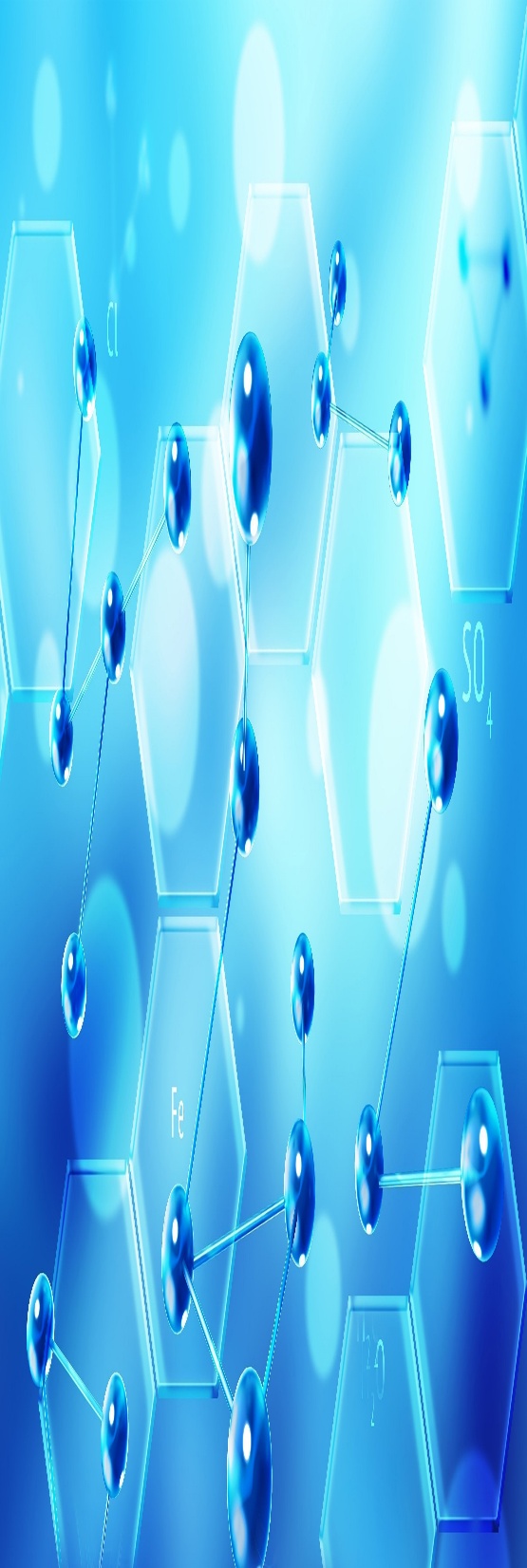 Участники ЕГЭ, не достигшие минимального балла.
Учащиеся данной группы продемонстрировали очень низкий процент выполнения (средний процент выполнения 13,7%).
Выделим задания с процентом выполнения ниже среднего в данной группе участников. Задания № 7, 12, 14, 15, 17, 24, 26, 28, 29-34. Обратим внимание, что среди выделенных заданий 17-е и 28-е являются заданиями базового уровня.
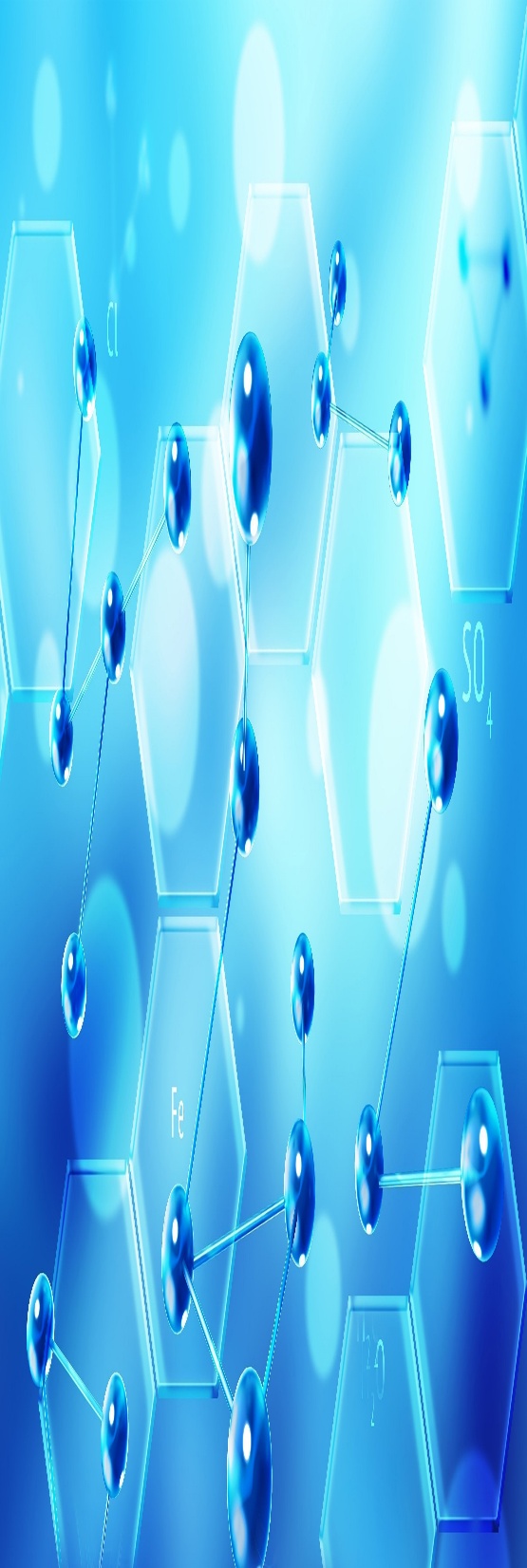 К возможным причинам низкого выполнения большинства заданий можно отнести:
- использование нефиксированного количества правильных ответов, использование расчетных задач высокого уровня с использованием новых элементов решения;
- невнимательное прочтение условия задания (не владение навыками смыслового чтения);
- формальное усвоение учебного материала о физических и химических свойствах неорганических и органических веществах, следствием которого является неумение перенести полученные знания в новую ситуацию.
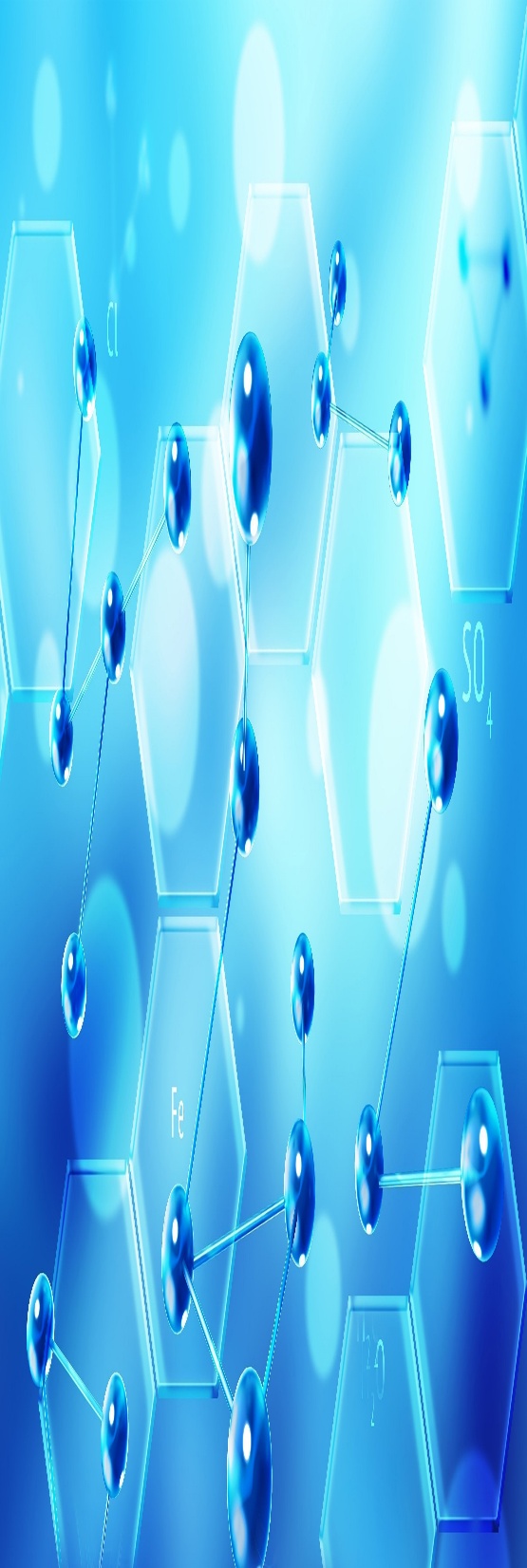 Анализ метапредметных результатов обучения, повлиявших на выполнение заданий КИМ
Общий анализ результатов ЕГЭ по химии на протяжении многих лет показывает, что количество выпускников, выбравших предмет «Химия» для сдачи экзамена по выбору с каждым годом уменьшается, учащиеся на уровне подготовки к сдаче ЕГЭ демонстрируют недостаточное владение познавательными, коммуникативными, регулятивными, универсальными учебными действиями, низкий уровень способности и готовности к самостоятельному поиску методов решения практических задач, применению различных методов познания, готовности и способности к самостоятельной информационно-познавательной деятельности, умения ориентироваться в различных источниках информации, критически оценивать и интерпретировать информацию, получаемую из различных источников.
Можно отметить, что учащиеся показывают низкий уровень сформированности умения смыслового чтения как метапредметного результата реализации системно-деятельностного подхода. Навыки смыслового чтения являются основой для освоения основного содержания образования.
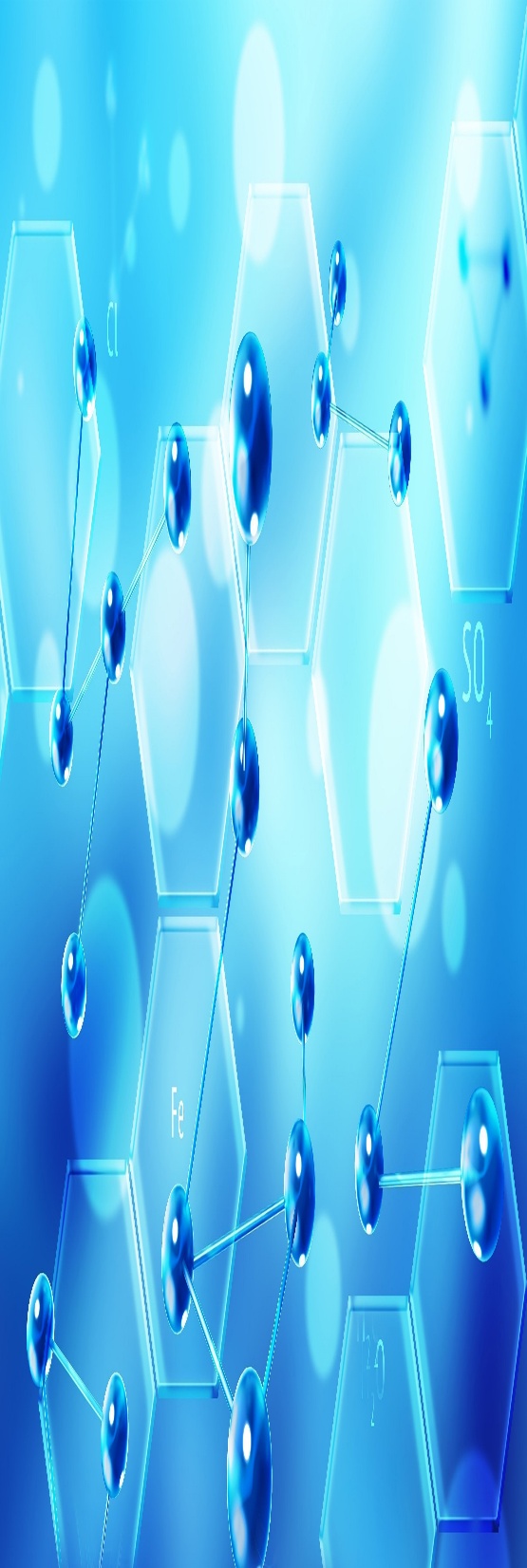 5. РЕКОМЕНДАЦИИ ПО СОВЕРШЕНСТВОВАНИЮ ОРГАНИЗАЦИИ И МЕТОДИКЕ ПРЕПОДАВАНИЯ ХИМИИ В ОО НА ОСНОВЕ ВЫЯВЛЕННЫХ ТИПИЧНЫХ ЗАТРУДНЕНИЙ И ОШИБОК
- освоить нормативную базу, которая определяет подходы к отбору содержания и построению КИМ, учитывая тот факт, что в КИМ ЕГЭ обязательно включаются задания, предусматривающие контроль качества усвоения материала на углубленном уровне;
- разъяснять обучающимся принципы отбора и построения КИМ;
- сформировать у обучаемых в процессе подготовки к экзамену такие умения, как анализировать условие задания, извлекать из него информацию, сопоставлять приведенные в условии данные; формировать и развивать способность выделять главную мысль в тексте в соответствующем контексте; систематически отрабатывать умение поиска и переработки информации, представленной в различной форме (текст, таблица, схема), ее анализ и синтез, сравнение и классификация;
- усилить системность и систематичность в изучении материала, что может быть достигнуто в результате постепенного накопления и последовательного усложнения изученного материала, познания общих закономерностей и принципов взаимодействия веществ;
- периодически проводить закрепление уже изученных сведений;
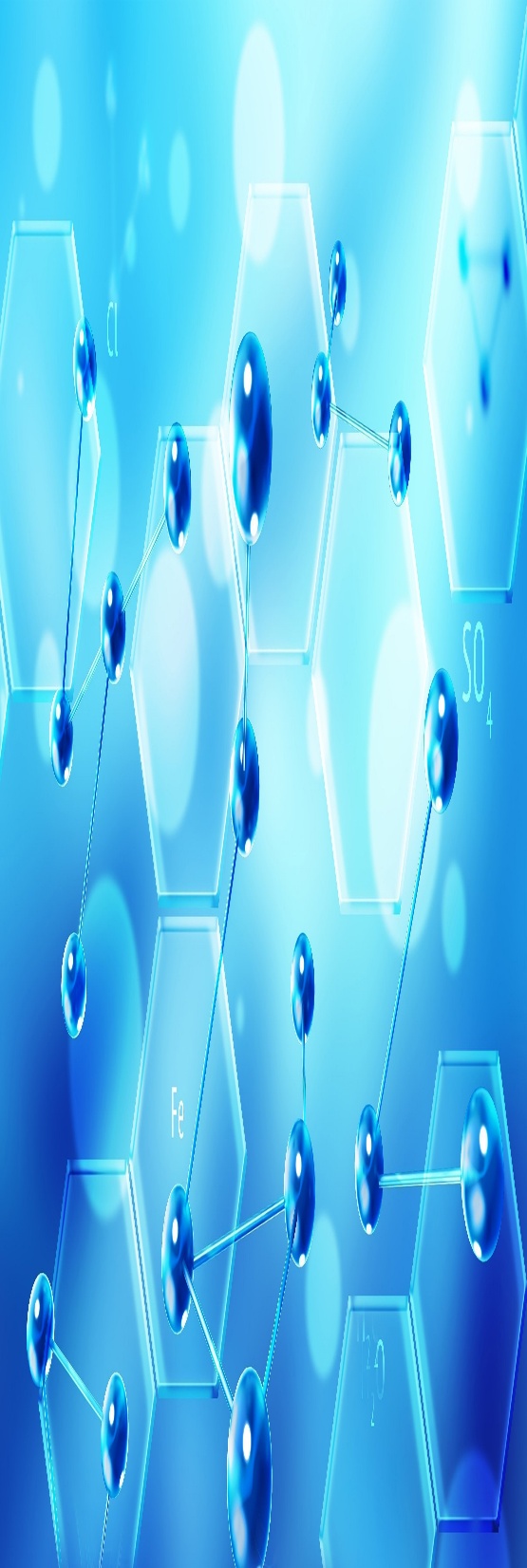 - продолжить усиление внимания к повторению, обобщению и систематизации традиционно сложных разделов курса химии: строение атома и строение вещества, химическая связь; особенности состава и строения неорганических и органических соединений различных классов; взаимосвязь неорганических и органических веществ; особенности протекания процессов гидролиза бинарных соединений, солей кислородсодержащих кислот и органических веществ, галогенуглеводородов, реакции окислительно-восстановительные; качественные реакции неорганических и органических веществ; азотсодержащие органические соединения;
- шире использовать практико-ориентированные задания и задания на комплексное применение знаний из различных разделов курса для решения жизненно-ориентированных задач. Необходимо разработать систему применения метапредметных заданий из банка РЭШ. Важно добиваться сформированности у учащихся умения тщательного анализа условий предложенных задач, совершенствовать методику обучения смыслового чтения и выбора адекватной последовательности действий для их выполнения;
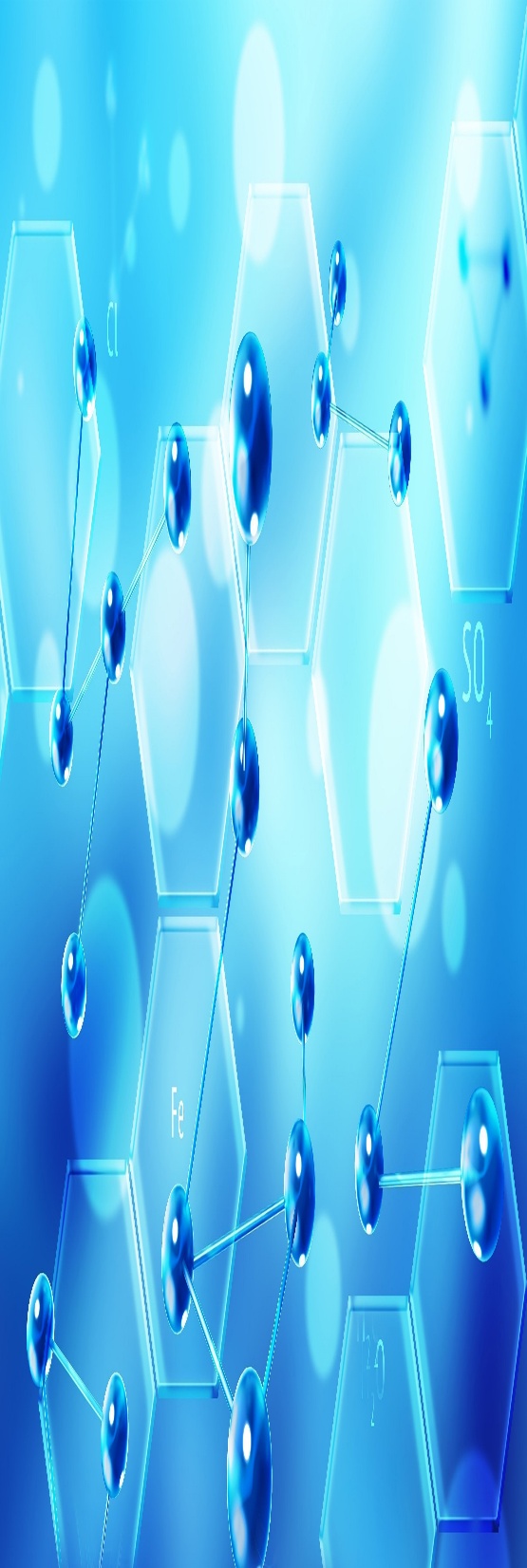 - использовать в процессе подготовки обучаемых учебно-тренировочные материалы, в том числе размещенные на сайтах: www.еge.edu.ru и www.fipi.ru,; применять различные виды контроля знаний на уроках и во внеурочной деятельности;
- усилить теоретическую подготовку учащихся использованием химического эксперимента на уроках, существенное значение в этом отношении имеет: четкая постановка цели и задач планируемого эксперимента, определение порядка его выполнения, соблюдение правил обращения с лабораторным оборудованием, правил техники безопасности формы фиксирования результатов, формулировки выводов. Эксперимент как форма приобретения знаний служит средством предупреждения ошибок учащимися и коррекции их знаний. Именно посредством экспериментальных заданий формируется важные компетенции – выдвижение и проверка истинности выдвинутых гипотез. При обучении химии посредством эксперимента происходит осуществление связи теории с практикой, превращение знаний в убеждения;
- больше уделять внимание применению математических приемов и вычислительных навыков на уроках химии и математики при решении задач с химическим содержанием. Применение математических знаний при решении химических задач повышенной сложности по содержанию и числу выполняемых вычислений позволит учащимся добиться максимального результата на ЕГЭ.
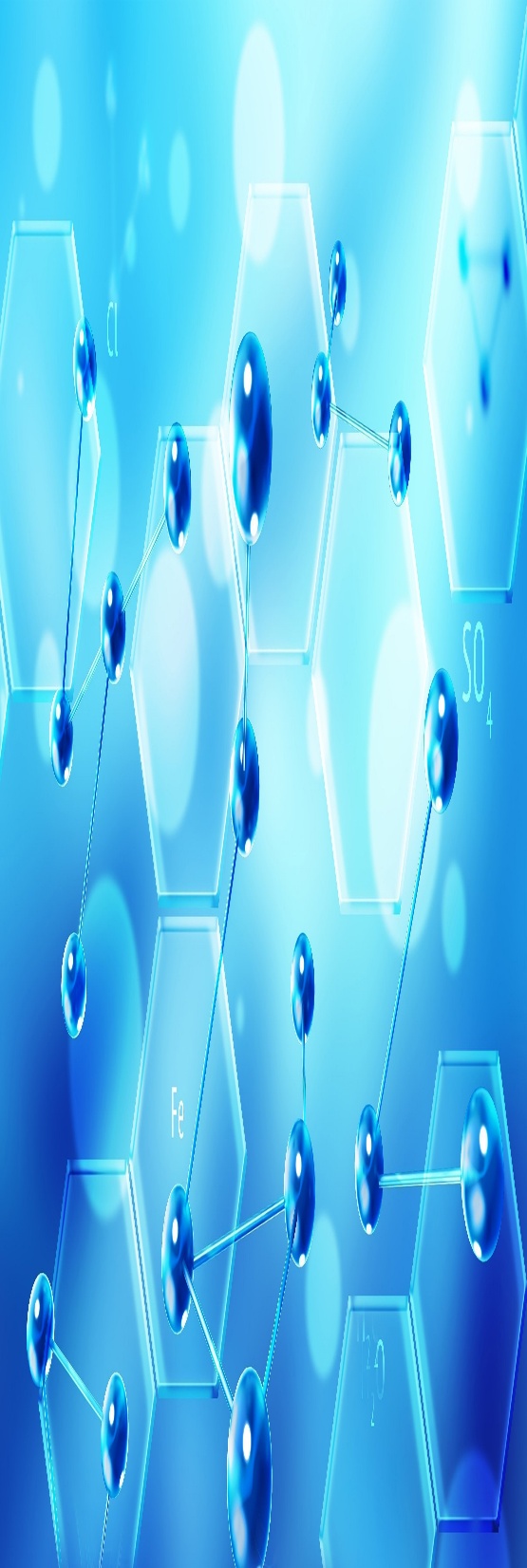 Лапкина Юлия Владимировна - 
заместитель директора,
методист МБУ ДПО ЦЭМиИМС
Консультации:
 вторник- четверг 
9.00-11.00, 15.00-17.00
Телефон: 8(8313) 25-05-01,
+7-960-168-96-79
E-mail: yulialapkina2008@mail.ru